How to Contribute to a Happy Marriage
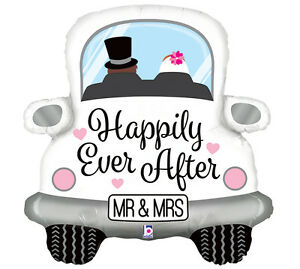 Ephesians 4:25-32
1. Don’t Lie
“Therefore, putting away lying, ‘Let each one of you speak truth with his neighbor,’ for we are members of one another.” 

Eph. 4:25
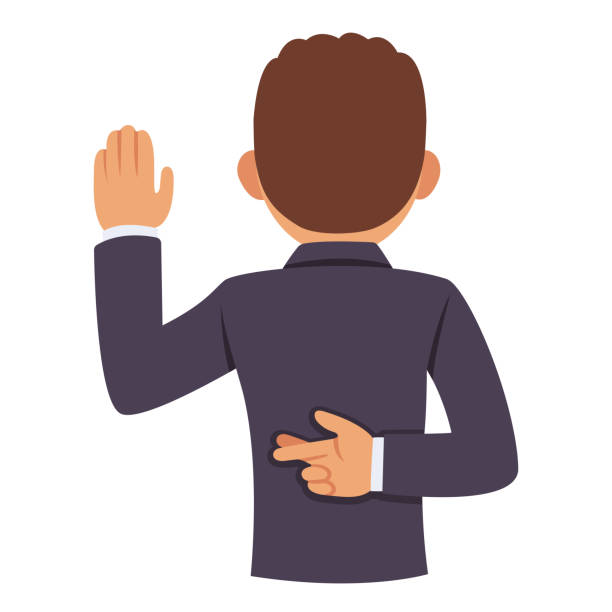 2. Resolve Anger Quickly
“‘Be angry, and do not sin’: do not let the sun go down on your wrath, nor give place to the devil.” 

Eph. 4:26-27
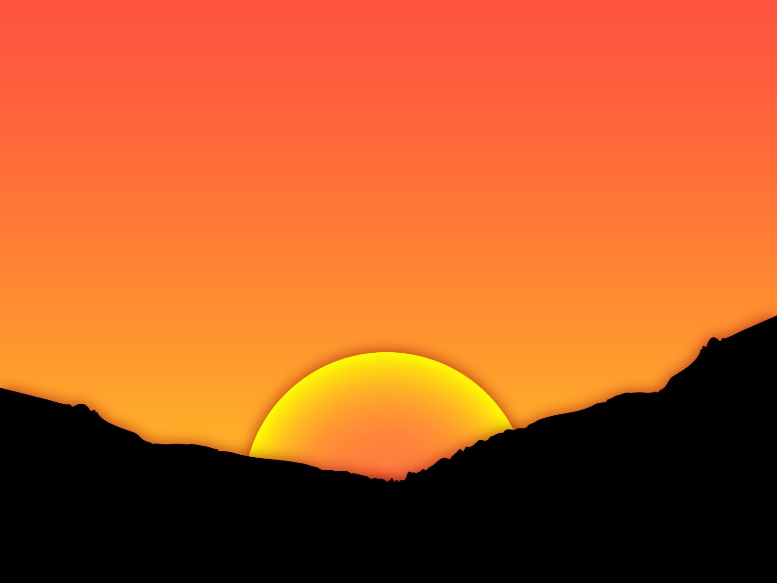 3. Don’t Be the Relationship Thief
“Let him who stole steal no longer, but rather let him labor, working with his hands what is good, that he may have something to give him who has need.” 

Eph. 4:28
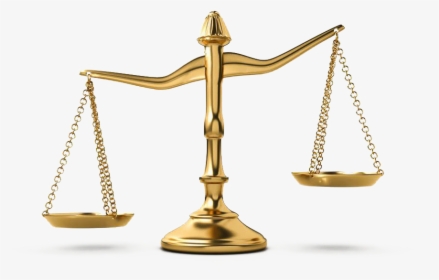 4. Use Kind Words
“Let no corrupt word proceed out of your mouth, but what is good for necessary edification, that it may impart grace to the hearers.” 

Eph. 4:29
4. Use Kind Words
“Pleasant words are like a honeycomb, sweetness to the soul and health to the bones” (Prov. 16:24). 

“There is one who speaks like the piercings of a sword, but the tongue of the wise promotes health” (Prov. 12:18).
5. Forgive One Another
“Let all bitterness, wrath, anger, clamor, and evil speaking be put away from you, with all malice. 
  And be kind to one another, tenderhearted, forgiving one another, even as God in Christ forgave you.” 

Eph. 4:31-32
How to Contribute to a Happy Marriage
Don’t Lie
Resolve Anger Quickly
Don’t Be the Relationship Thief
Use Kind Words
Forgive One Another
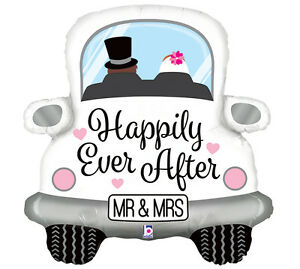